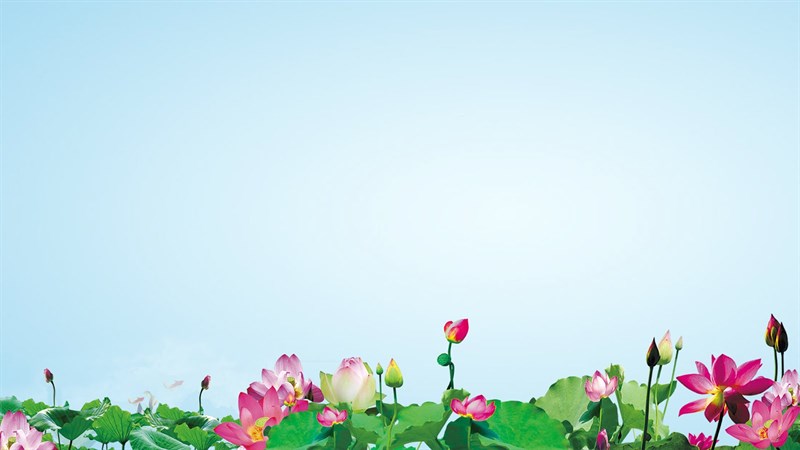 TRƯỜNG TIỂU HỌC HÒA NGHĨA
CHÀO ĐÓN QUÝ THẦY CÔ GIÁO ĐẾN DỰ GIỜ LỚP 1
MÔN: TIẾNG VIỆT 1
Giáo viên: Hoàng Thị Nhàn
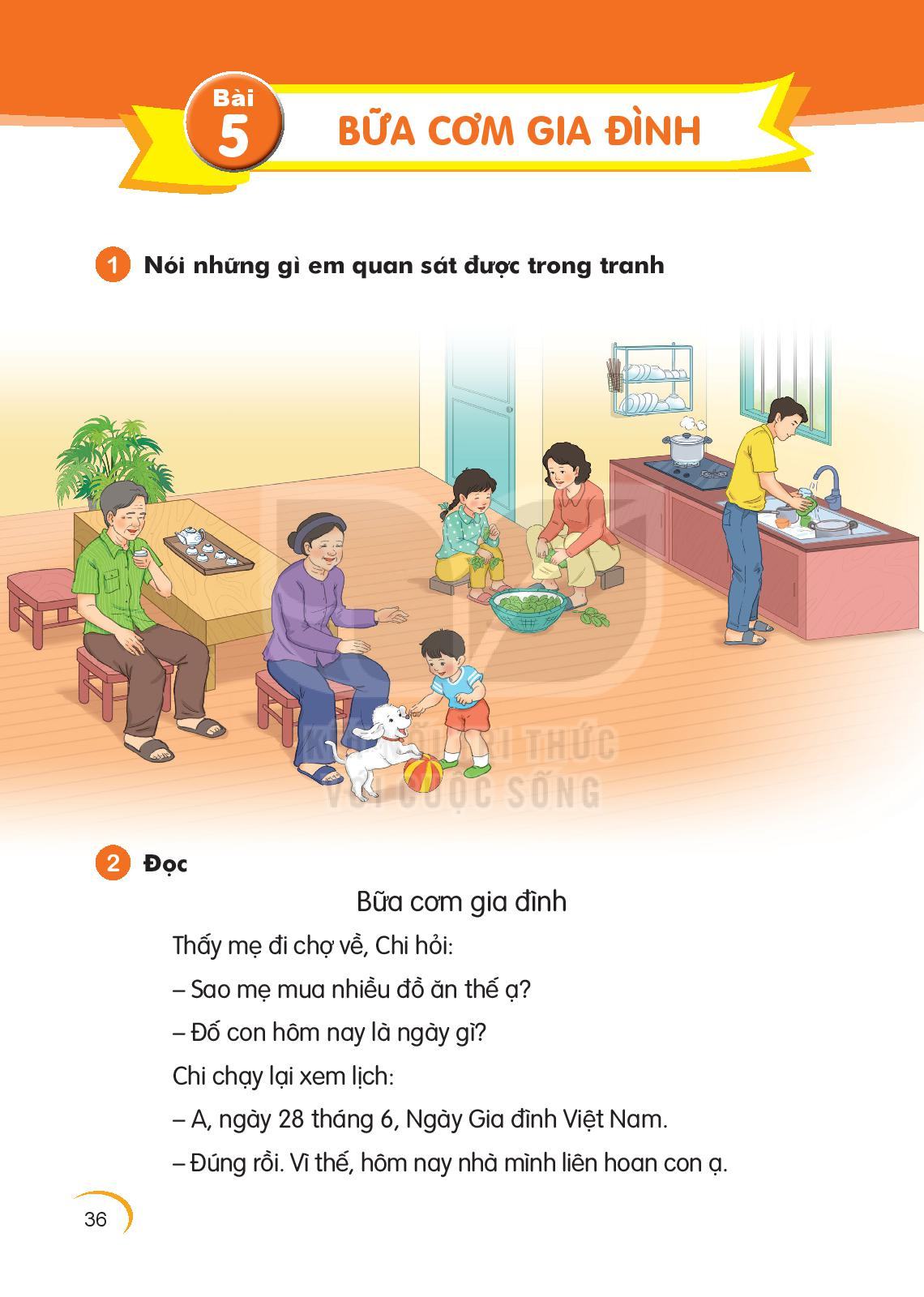 4
Viết vào vở câu trả lời cho câu hỏi b ở mục 3
liên hoan
b. Vào ngày này, gia đình Chi (…                 ).
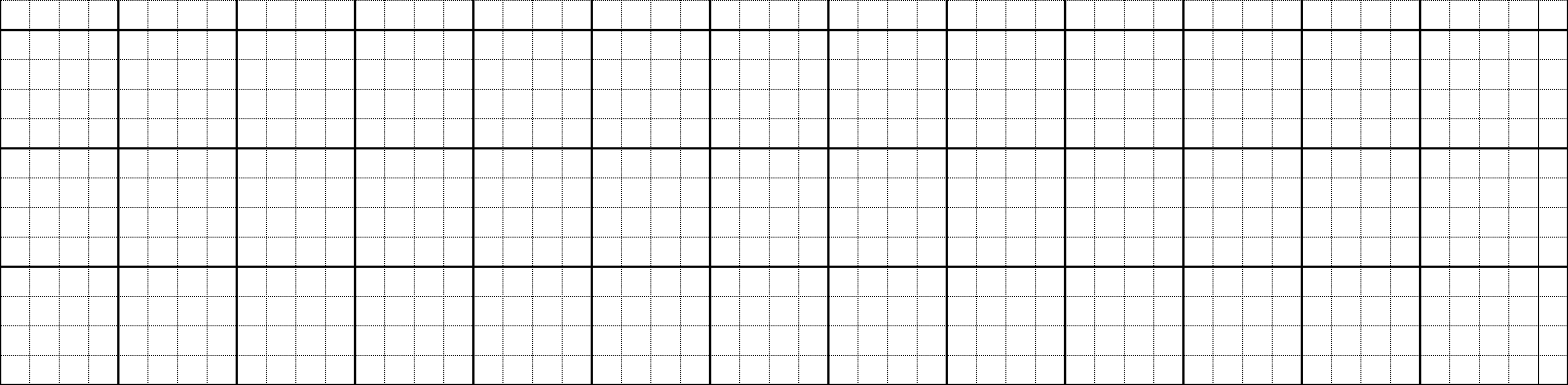 Cần chú ý gì khi viết chữ đầu câu?
Ngoài ra, những chữ nào trong bài cần viết hoa? Vì sao?
Cuối câu có dấu gì?
Vào ngày này, gia đình Chi liên hoan.
Khoảng cách giữa các chữ như thế nào?
[Speaker Notes: GV hướng dẫn hs đồ chữ hoa V. GV hỏi để khai thác cho HS hiểu kĩ thuật viết (chữ đầu câu viết hoa, cuối câu có dấu chấm, khoảng cách các chữ bằng 1 con chữ o…)]
5
Chọn từ ngữ để hoàn thiện câu và viết câu vào vở
Liên hoan                                         gặp
quây quần
quây quần
Buổi tối, gia đình em thường (……………) bên nhau.
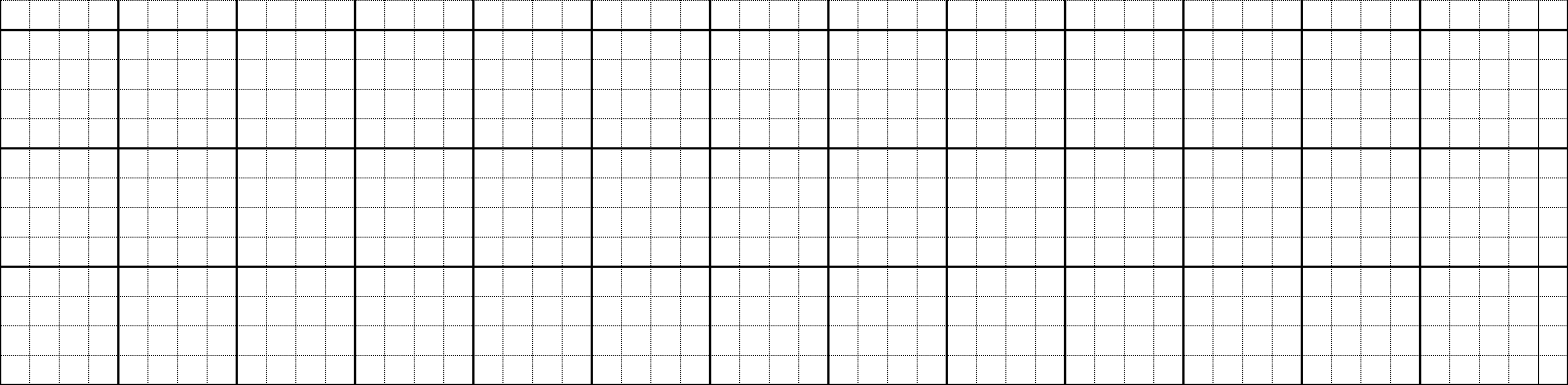 Buổi tối, gia đình em thường quây quần bên nhau.
[Speaker Notes: GV hướng dẫn hs đồ chữ hoa V. GV hỏi để khai thác cho HS hiểu kĩ thuật viết (chữ đầu câu viết hoa, cuối câu có dấu chấm, khoảng cách các chữ bằng 1 con chữ o…)]
6
Quan sát tranh và dùng từ ngữ trong khung để nói theo tranh
đọc              tập xe đạp                   cùng
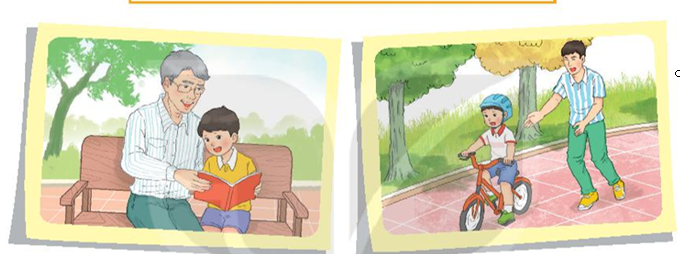 Ông dạy Nam đọc bài.
Bố cho Nam ra công viên tập xe đạp.
[Speaker Notes: GV hướng dẫn hs đồ chữ hoa V. GV hỏi để khai thác cho HS hiểu kĩ thuật viết (chữ đầu câu viết hoa, cuối câu có dấu chấm, khoảng cách các chữ bằng 1 con chữ o…)]
7
Nghe viết
Ngày nghỉ lễ, gia đình Chi quây quần bên nhau. Chi thích ngày nào cũng như vậy.
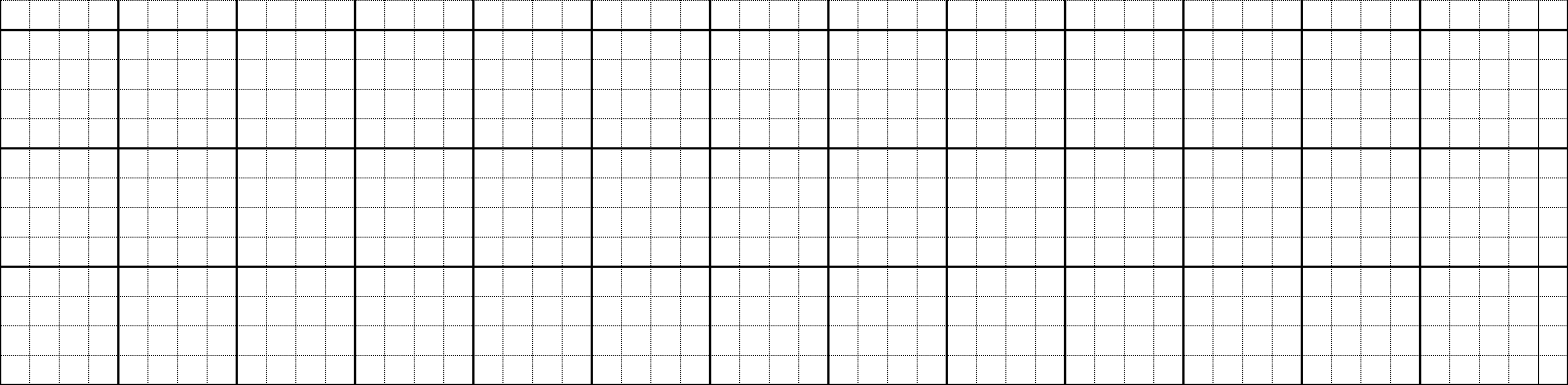 nhau. Chi thích ngày nào cũng như vậy.
Ngày nghỉ lễ, gia đình Chi quây quần bên
[Speaker Notes: GV hướng dẫn hs đồ chữ hoa V. GV hỏi để khai thác cho HS hiểu kĩ thuật viết (chữ đầu câu viết hoa, cuối câu có dấu chấm, khoảng cách các chữ bằng 1 con chữ o…)]
8
Chọn chữ phù hợp thay cho bông hoa
gi hay d ?   đôi  giày;  nuôi  dưỡng;   tờ  giấy
ng hay ngh ? ngày lễ ;nghe nhạc ;  nghỉ ngơi
[Speaker Notes: GV hướng dẫn hs đồ chữ hoa V. GV hỏi để khai thác cho HS hiểu kĩ thuật viết (chữ đầu câu viết hoa, cuối câu có dấu chấm, khoảng cách các chữ bằng 1 con chữ o…)]